視覺傳達設計系新制實習辦法說明
視傳系實習辦法簡述
簽約制實習流程表-媒合
4月
5月
6月
7月
8月
9月
媒合期

(4月)
媒合公布

(4月底)
由系上實習委員會擇期公布。
簽約制實習流程表-簽約
4月
5月
6月
7月
8月
9月
簽約期

(5月~6月)
簽約制實習流程表-申請
4月
5月
6月
7月
8月
9月
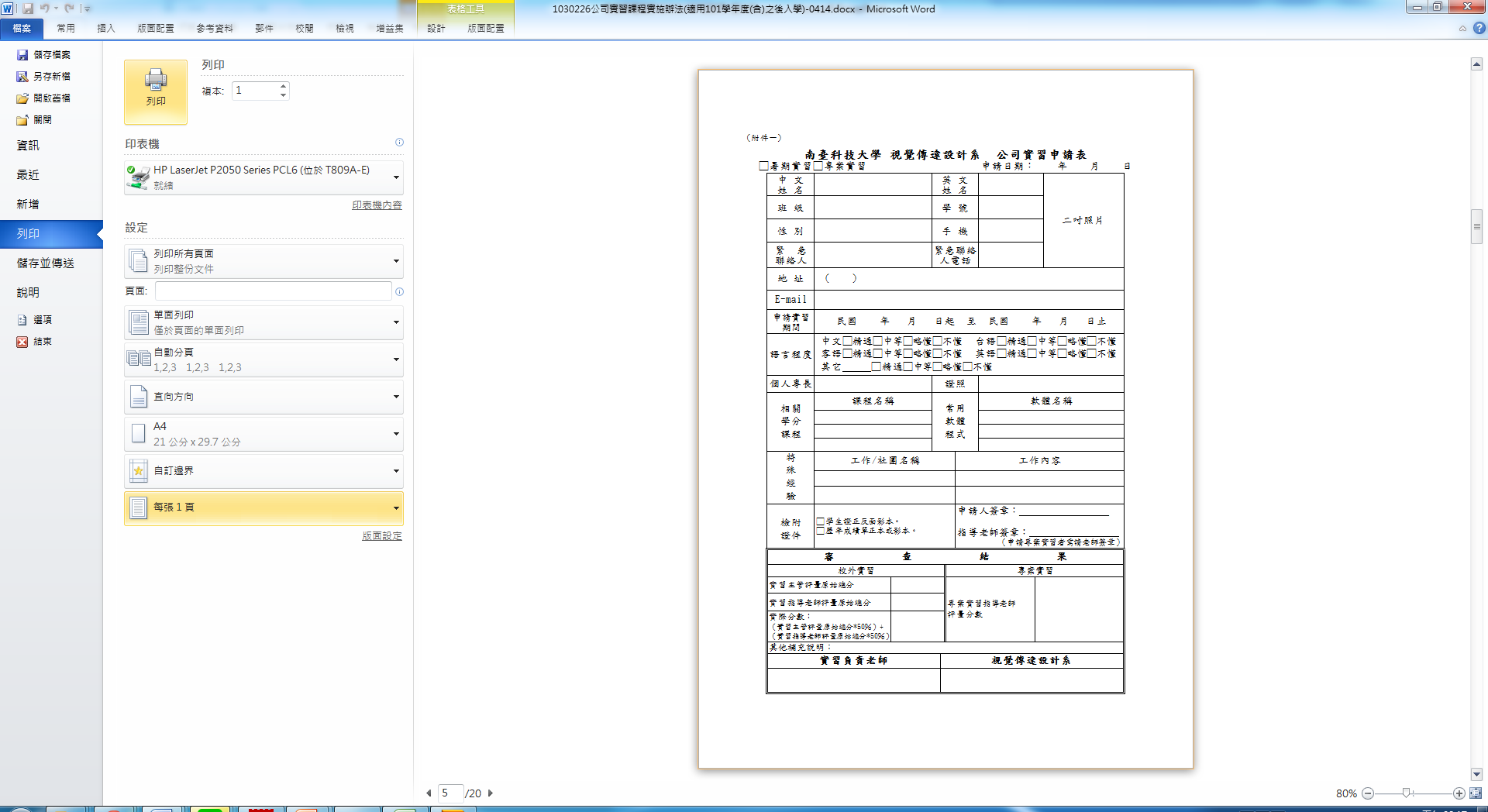 繳交申請資料

繳交申請表(附件一)
學生證影本
歷年成績單
      (西淮館申請)
新版本
簽約制實習流程表-報到
4月
5月
6月
7月
8月
9月
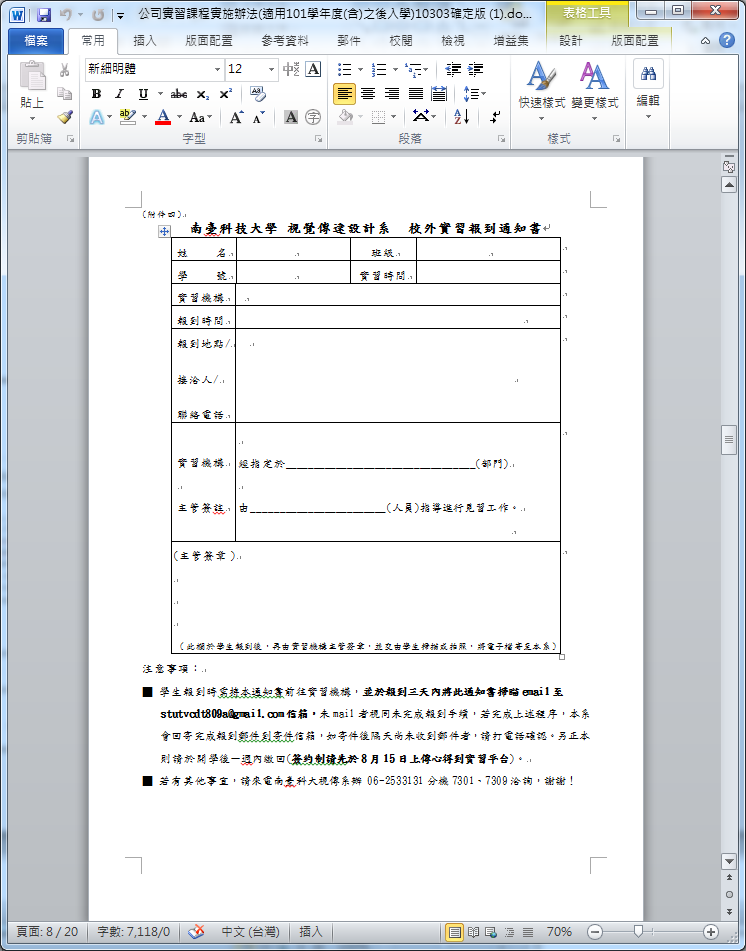 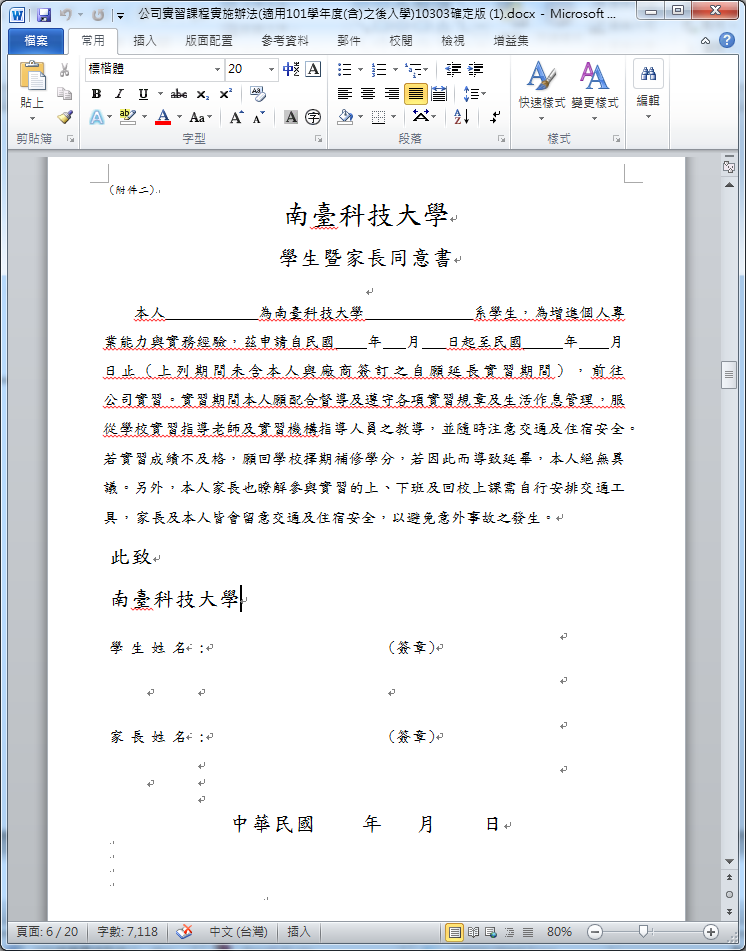 報到三日內
(下述為電子檔)
家長同意書(附件二)
報到通知書(附件四)
Mail到指定信箱
正本於9/20內繳交
簽約制實習流程表-上傳心得
4月
5月
6月
7月
8月
9月
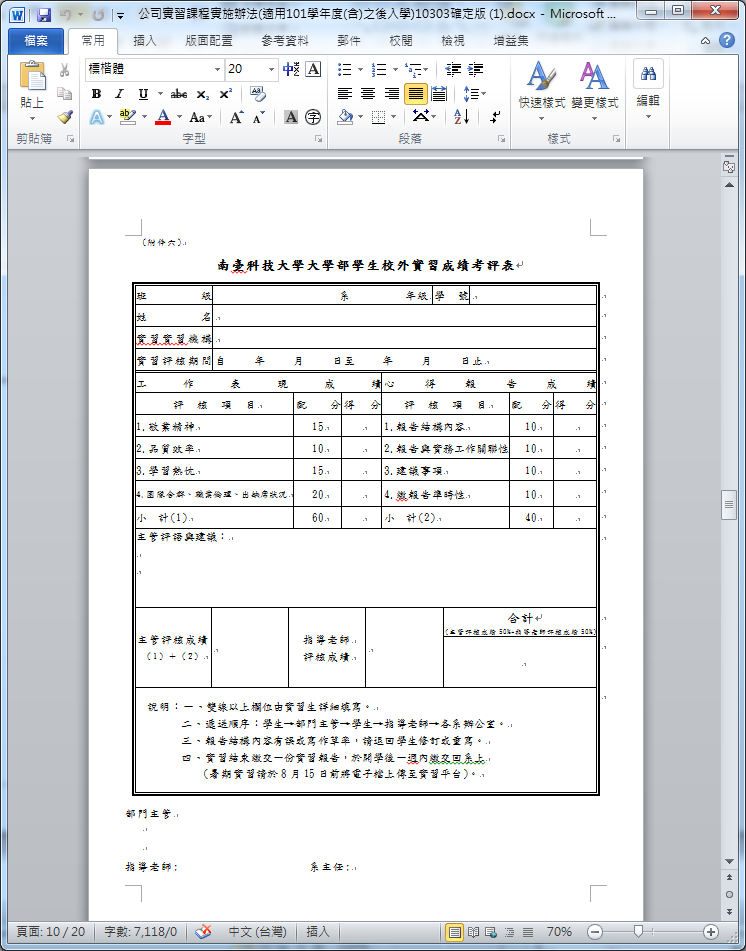 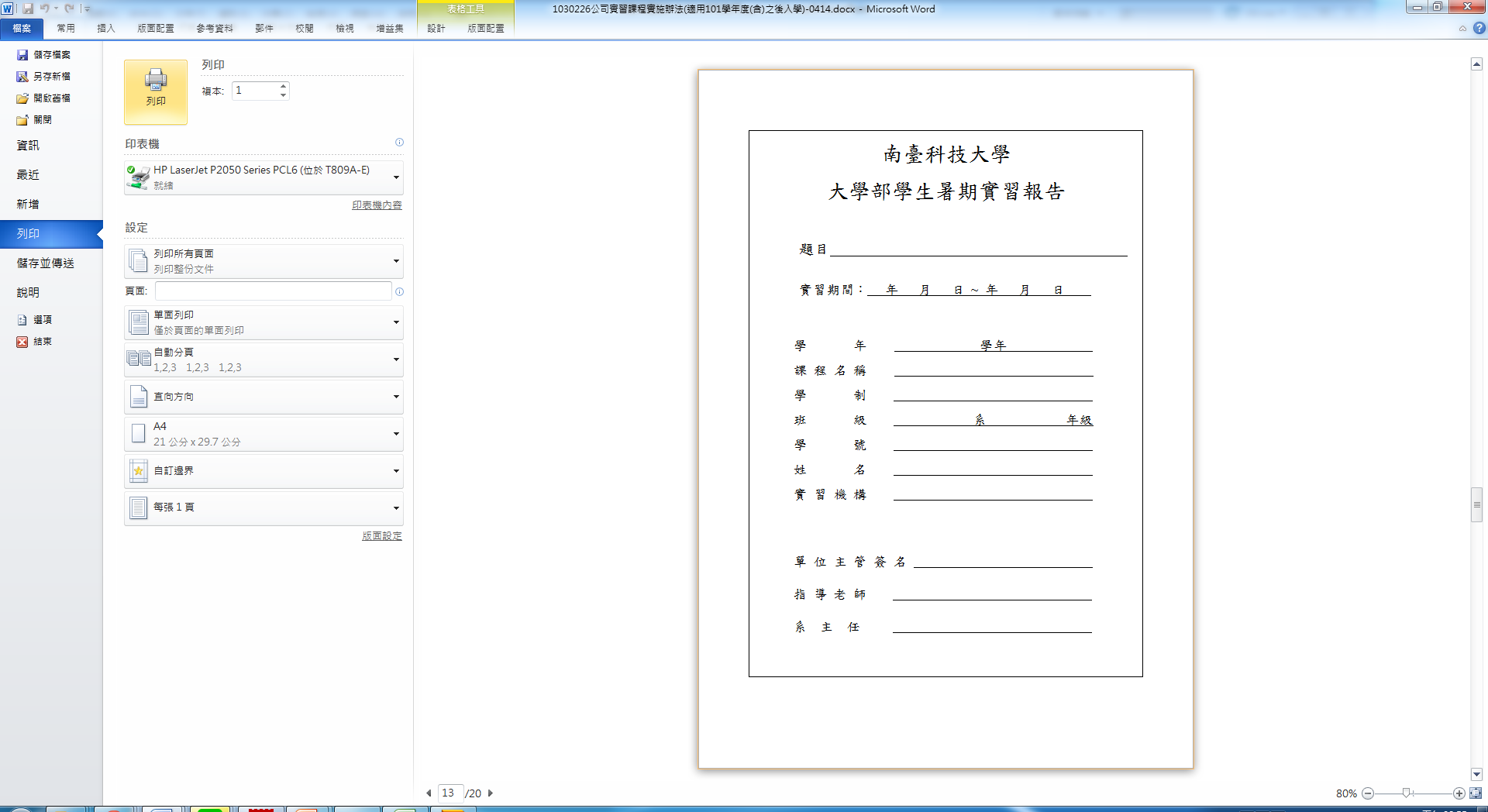 8/15前

上傳平台電子檔
實習成績考評表(附件六)
實習報告(附件八)
報告封面請掃瞄或拍照(拍攝要清楚)
報告封面必須要有主管簽名(老師及主任不用簽名)
實習平台http://cdac.f1.net.tw/auth.php
帳號&密碼：1023_學號
簽約制實習流程表-繳交紙本
4月
5月
6月
7月
8月
9月
開學後一週內

繳交紙本
 1.報到通知書(附件四)
 2.家長同意書(附件二)
 3.實習成績考評表(附件六)
 4.實習記錄表(附件七)
 5.實習報告(附件八)
一般制實習流程表-申請
4月
5月
6月
7月
8月
9月
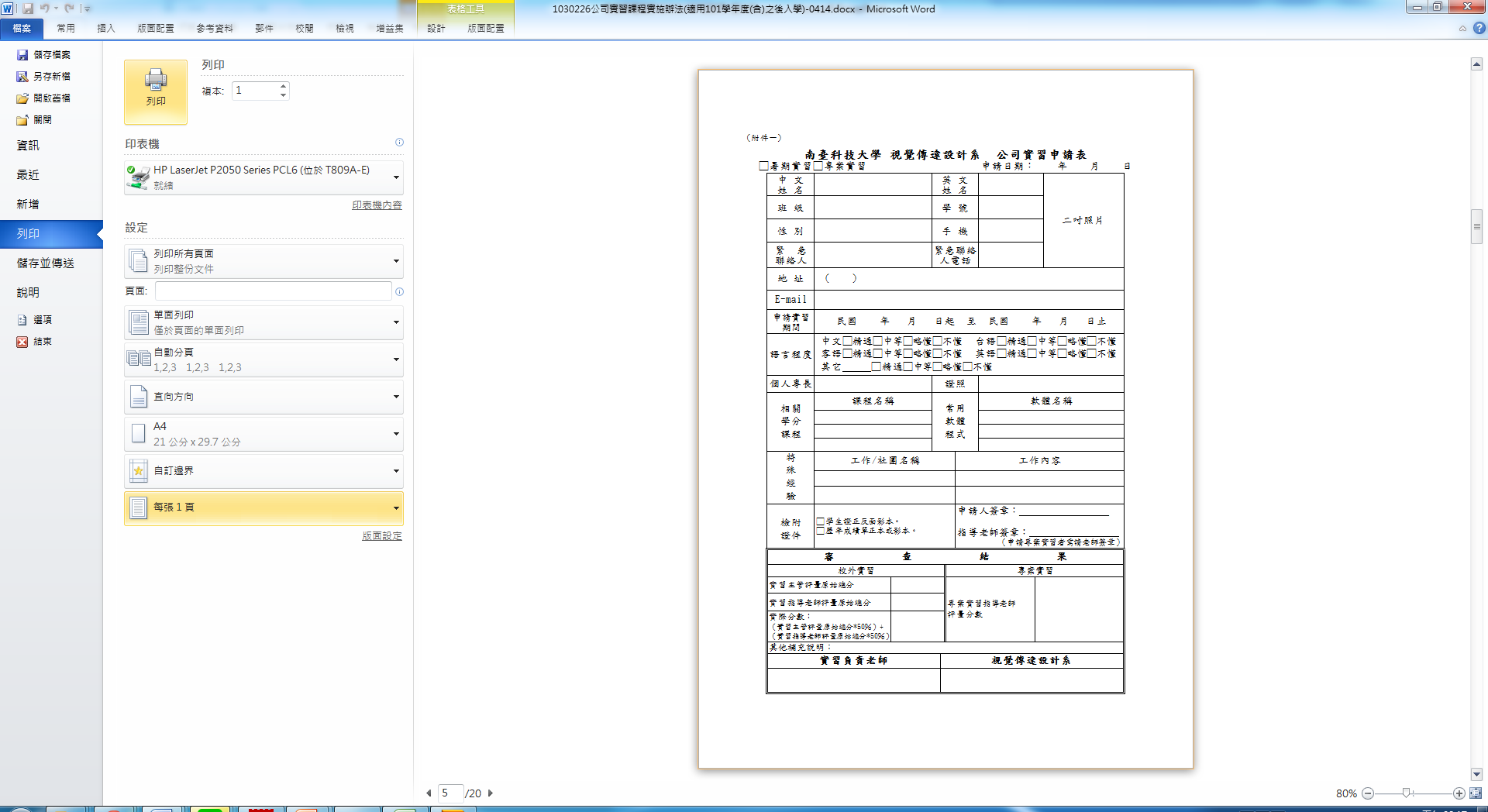 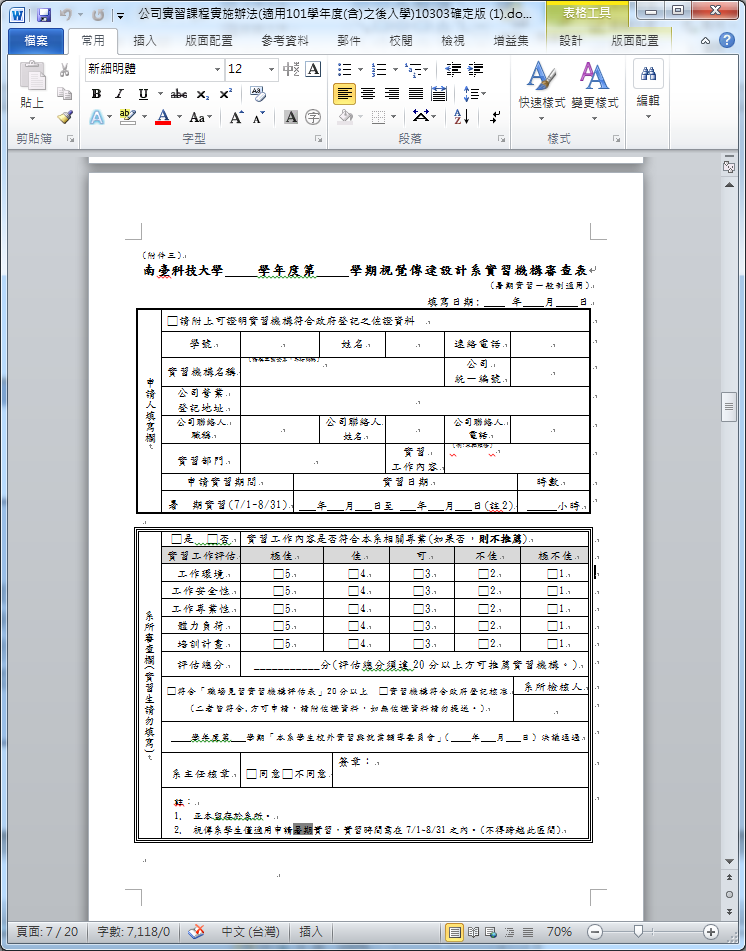 繳交申請資料

繳交申請表(附件一)
學生證影本
歷年成績單(西淮館申請)
實習機構審查表(附件三)
新版本
一般制實習流程表-審查
4月
5月
6月
7月
8月
9月
審查期

實習機構之條件
合法經營(有統一編號)
產業性質或工作內容符合本系專業學程
一般制實習流程表-報到
4月
5月
6月
7月
8月
9月
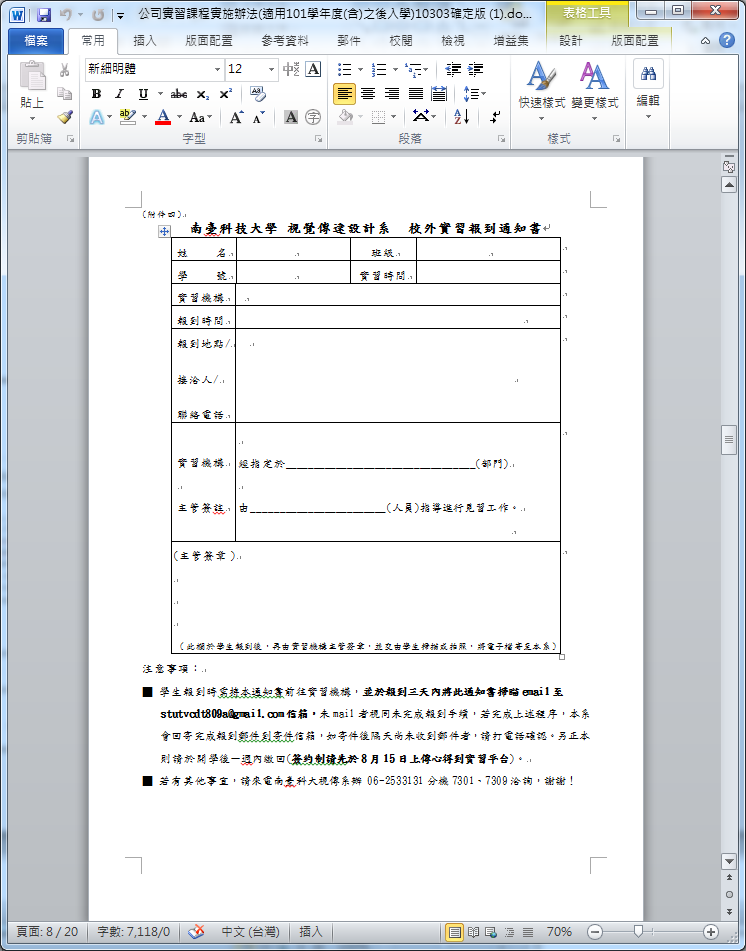 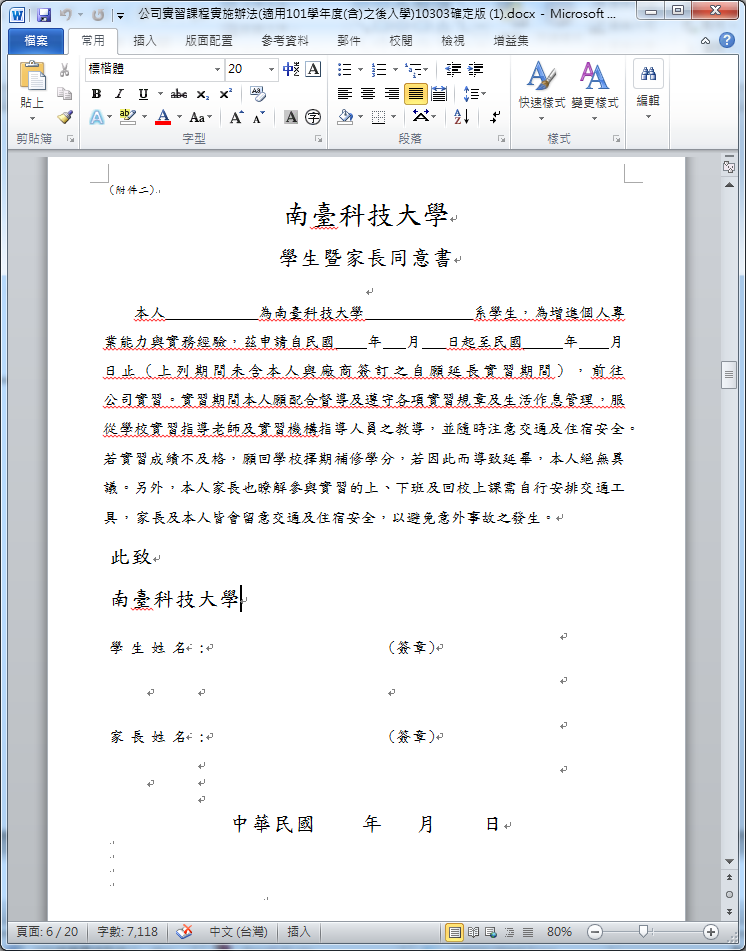 報到三日內
(下述為電子檔)
家長同意書(附件二)
報到通知書(附件四)
Mail到指定信箱
正本於9/20內繳交
一般制實習流程表-繳交紙本
4月
5月
6月
7月
8月
9月
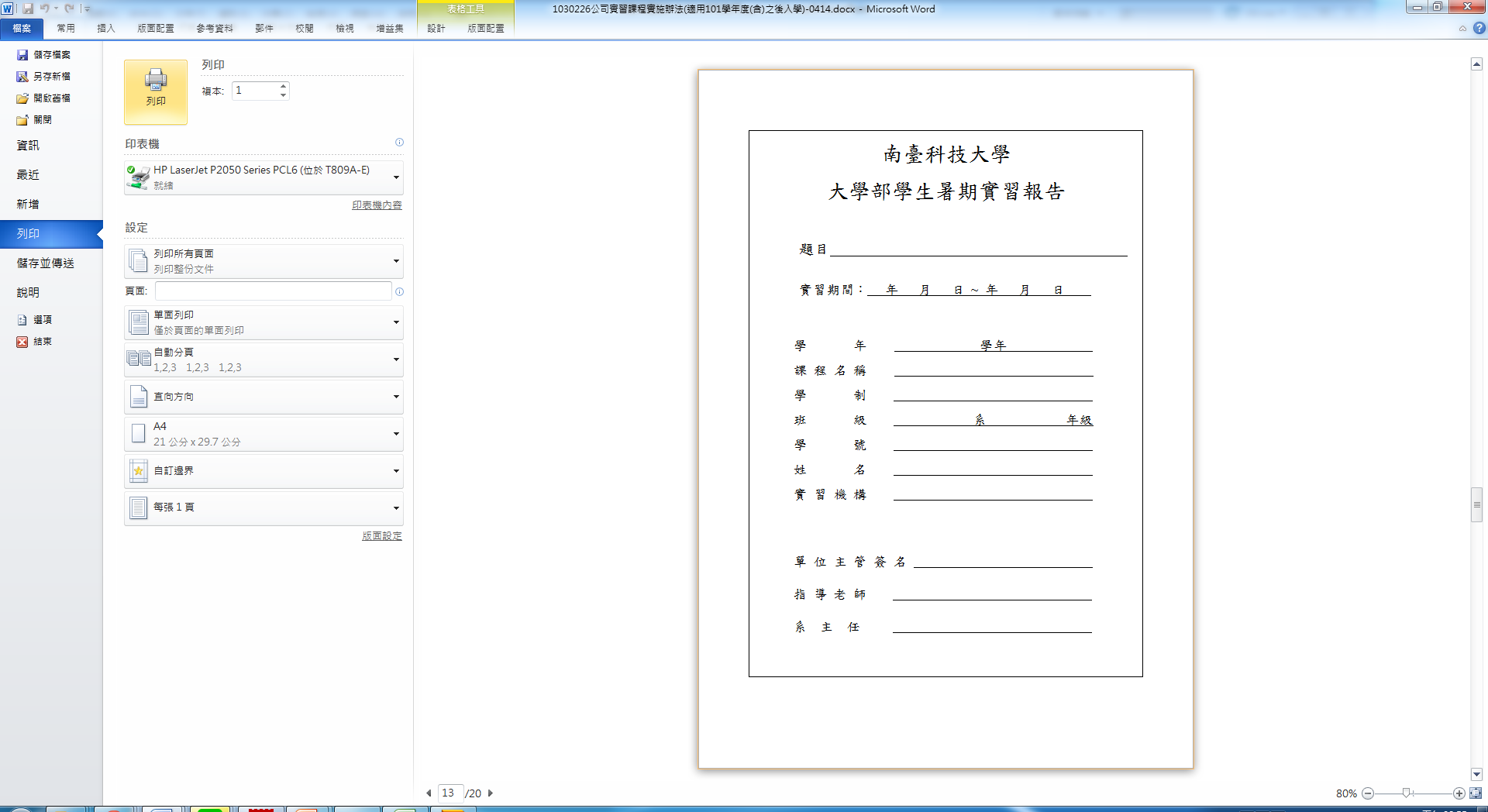 開學後一週內
繳交紙本
 1.報到通知書(附件四)
 2.家長同意書(附件二)
 3.實習證明書(附件五)
 4.實習成績考評表(附件六)
 5.實習記錄表(附件七)
 6.實習報告(附件八)
 7.訪談紀錄(附件十四)
報告封面必須要有主管簽名(老師及主任不用簽名)
專案制實習-申請資料
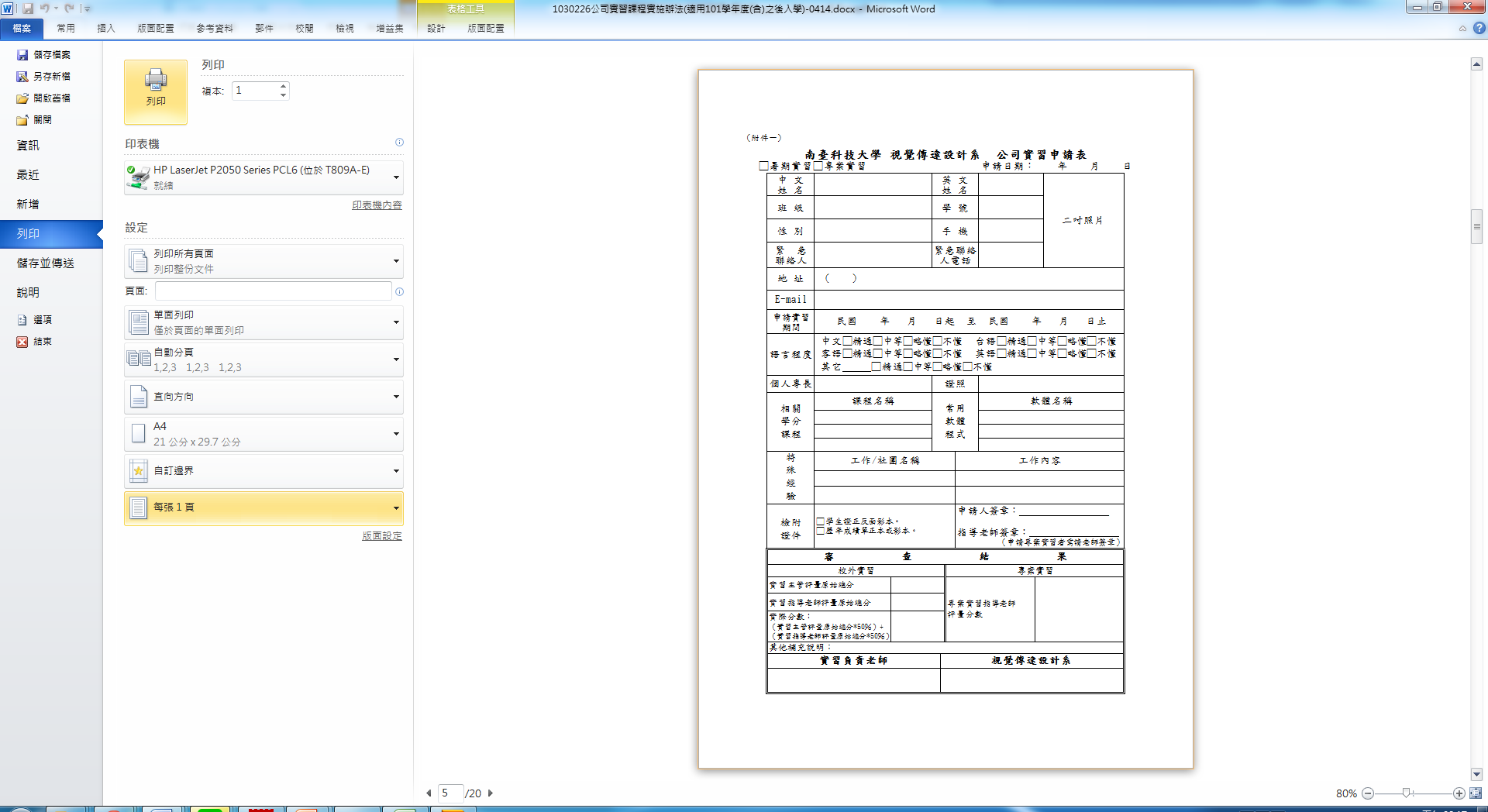 申請資料

繳交申請表(附件一)
學生證影本
歷年成績單(西淮館申請)
指導老師要簽名
新版本
專案制實習-繳交資料
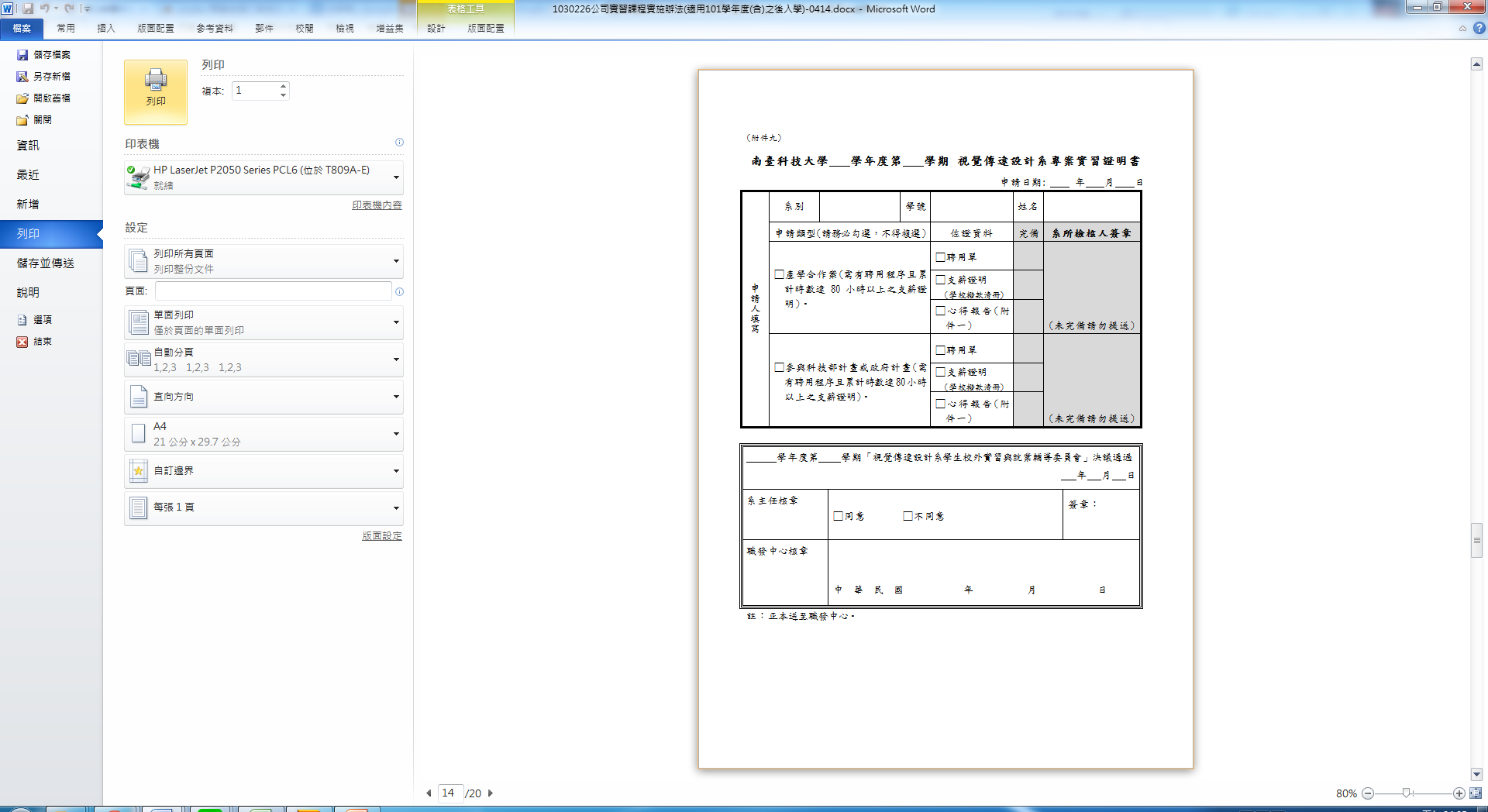 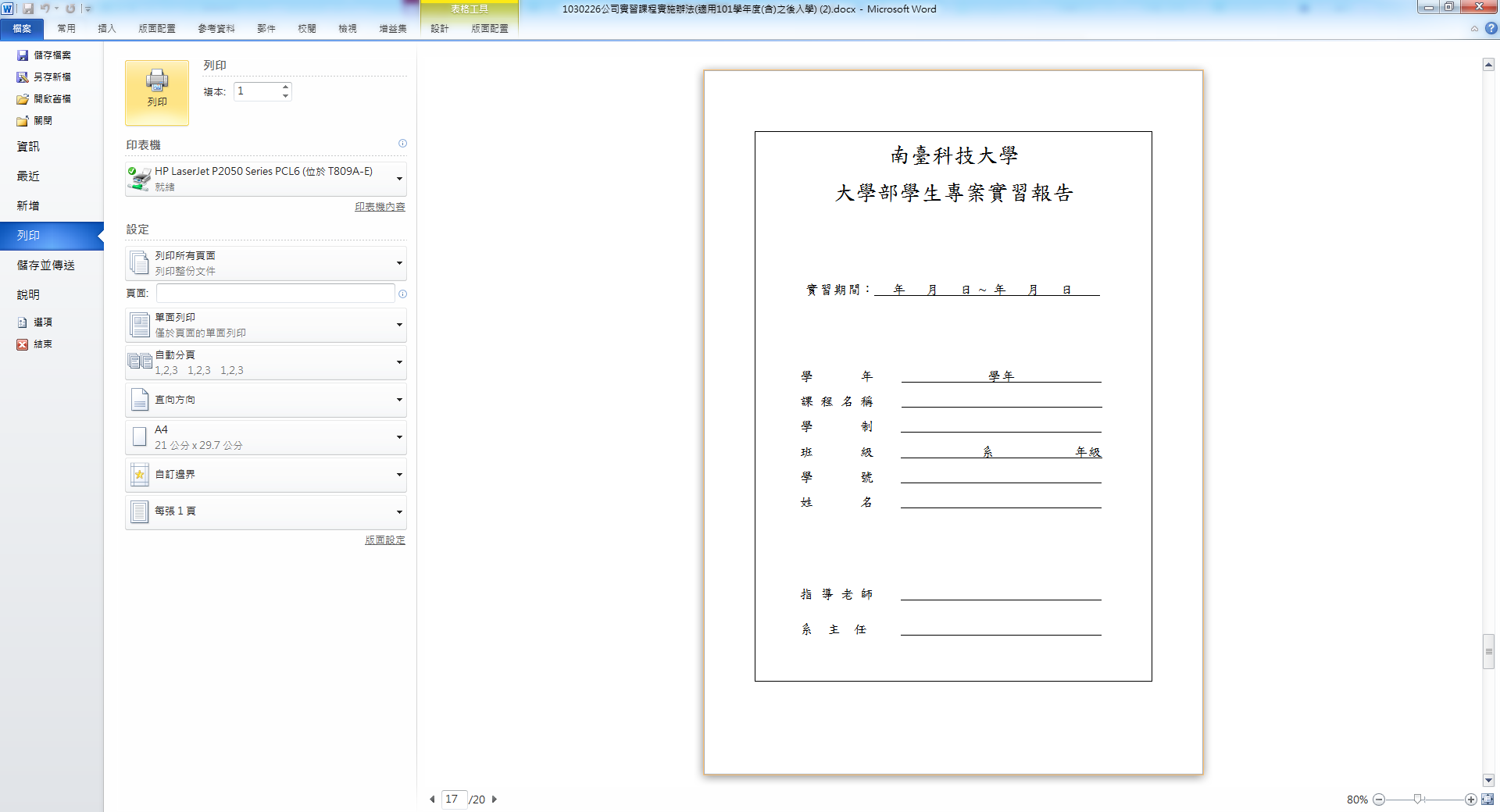 開學後一週內
繳交紙本
 1.實習證明書(附件九)
 2.實習評分表(附件十二)
 3.實習記錄表(附件十)
 4.實習心得(附件十一)
 5.訪談紀錄(附件十四)
 6.聘用證明(針對80小時)
 7.支薪證明(針對80小時)
報告封面老師及主任不用簽名
簡報結束感謝聆聽